8
Физика
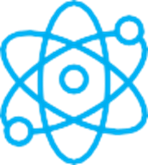 класс
Тема:
Решение задач
Часть 1
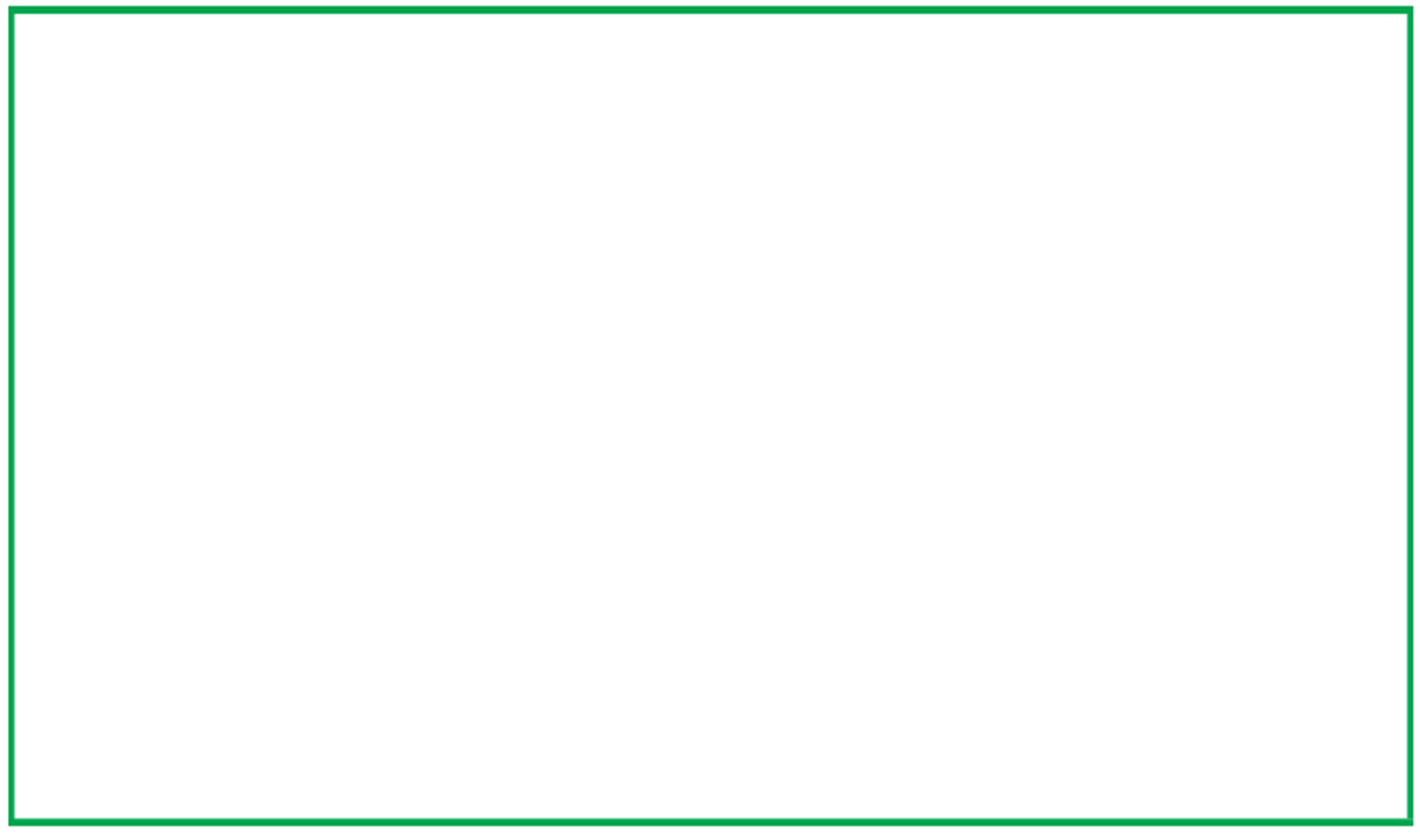 Задача № 1
   C какой силой (мН) взаимодействуют две частицы с зарядами 4 и 10 нКл, будучи расположенными на расстоянии 2 см друг от друга?
Дано:
Решение:
CИ:
k
F - ?
= 0,9 (мКл)
Ответ: 0,9 мКл
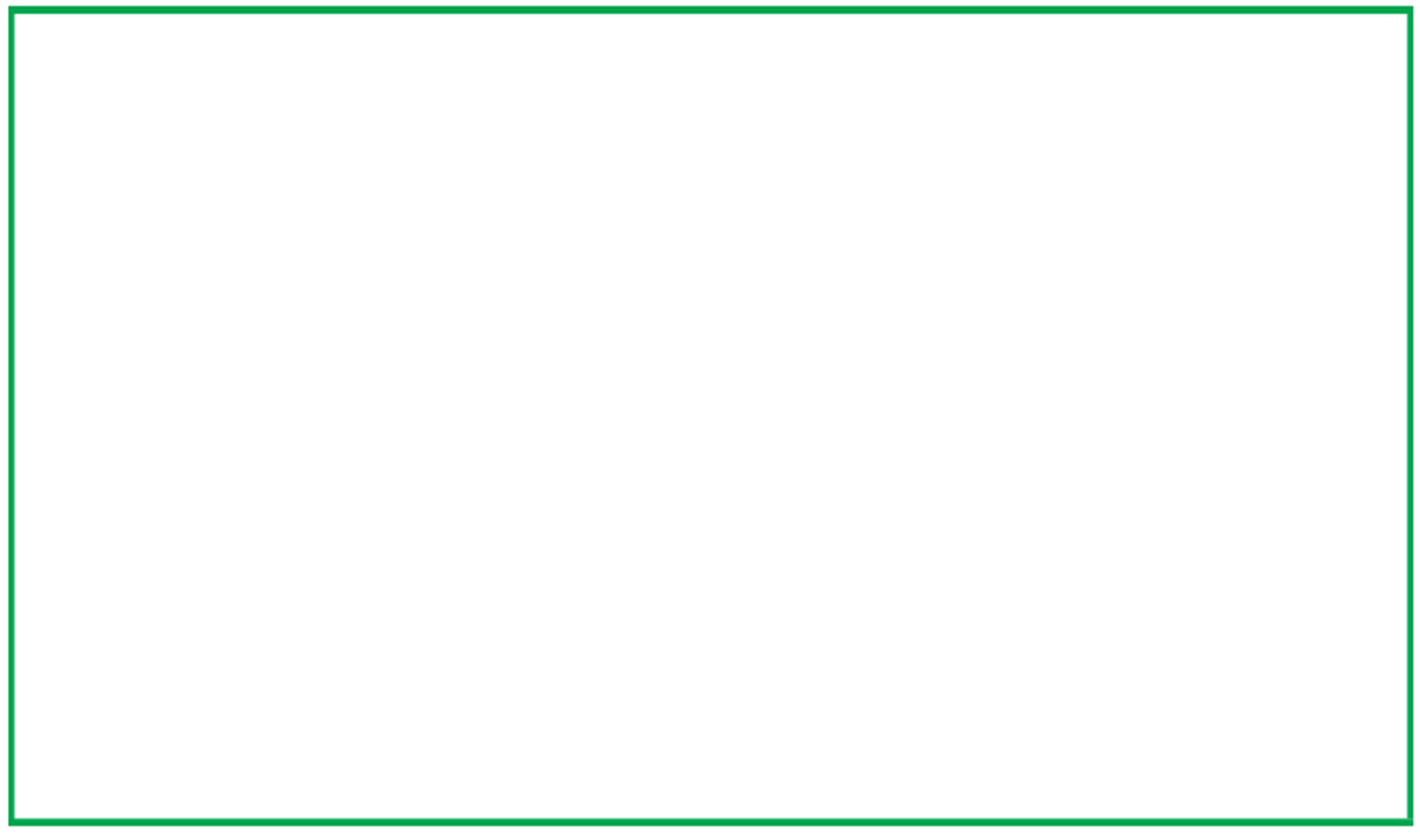 Задача № 2 
   Заряженный шарик приводят в соприкосновение с точно таким же незаряженным шариком. Находясь на расстоянии r = 15 см, шарики отталкиваются с силой F = 1 мН.  Каков был первоначальный заряд заряженного шарика?
Дано:
Решение:
CИ:
F = 1 мН
k
q - ?
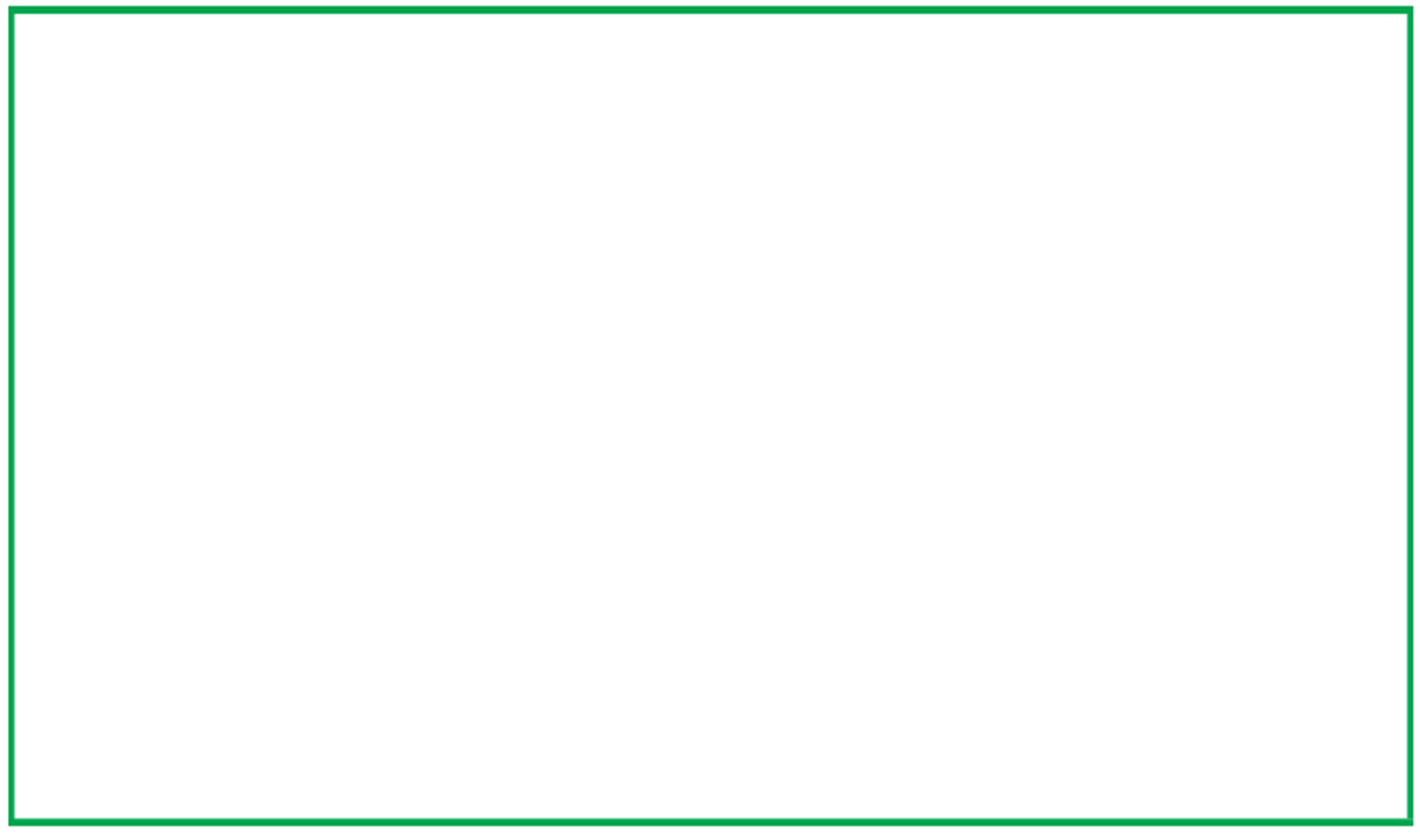 ф
5
5
3
До соприкосновения заряд заряженного шарика был вдвое больше:
Ответ: 0,1 мкКл
Вывод единицы измерения
Кл
q   =
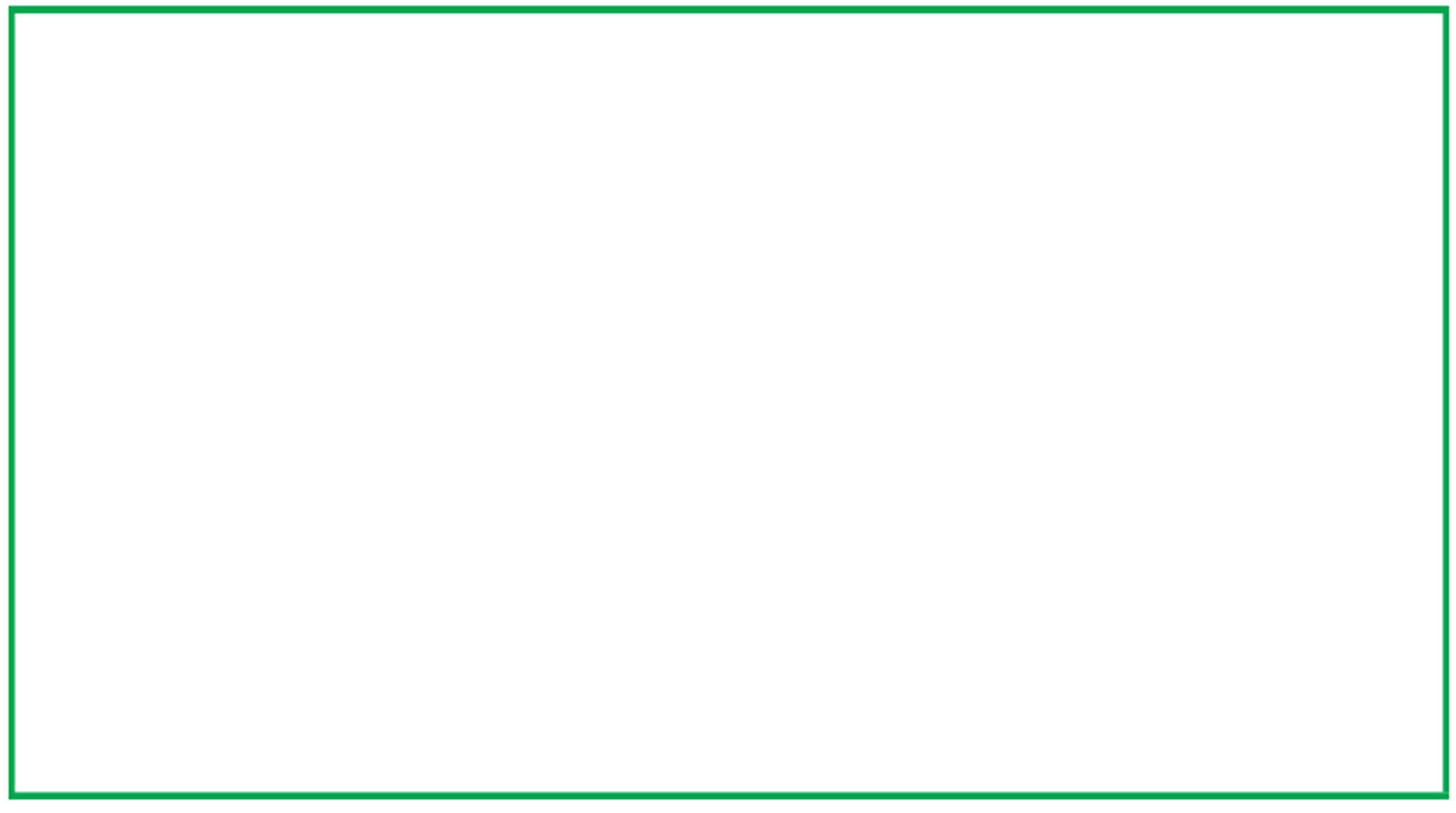 Задача № 3
    Определите силу тока в электрической лампе, если через нее за 10 мин проходит 300 Кл количества электричества.
Решение:
Дано:
CИ:
q = 150 Кл
0,5 (A)
I - ?
Ответ: 0,5 А
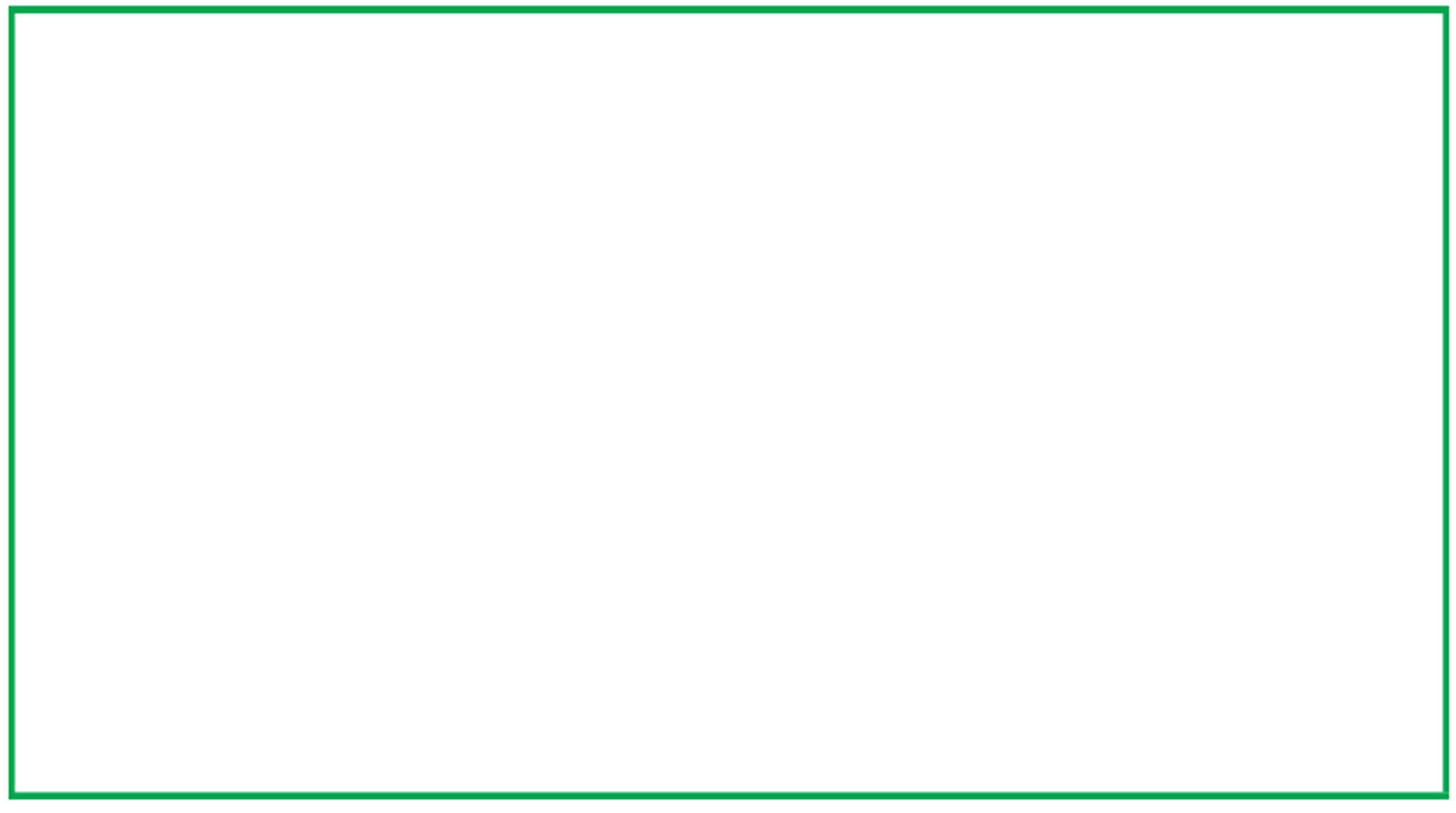 Задача № 4 
    Найдите напряженность поля точечного заряда с зарядом –4 нКл на расстоянии 6 см.
Решение:
Дано:
q = - 4 нКл
r = 6 см
E - ?
Ответ:
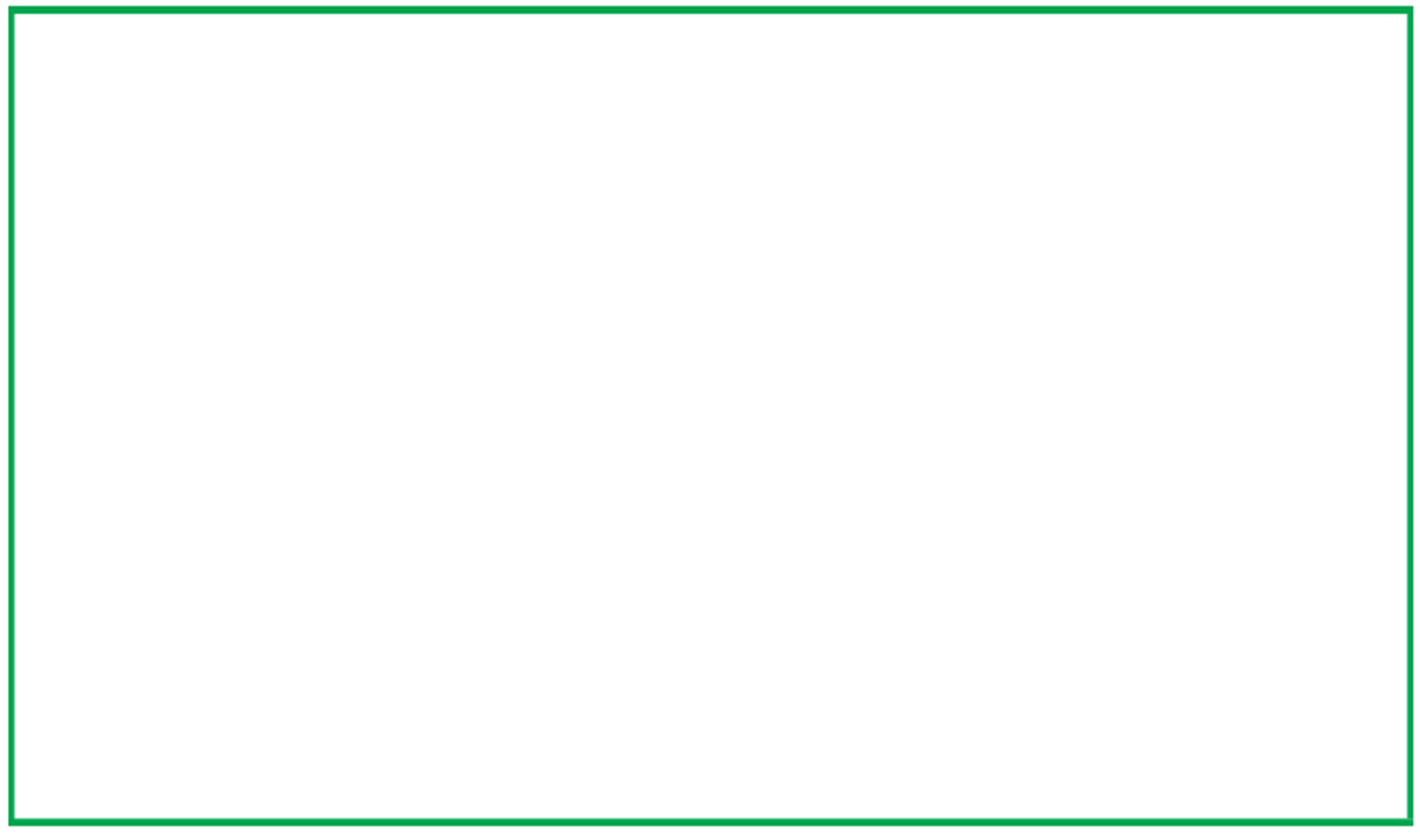 CИ:
Решение:
Дано:
ρ = 0,017 мкОм·м
117,64 (м)
R = 1 Ом
= [м]
Ответ: 117,64 м
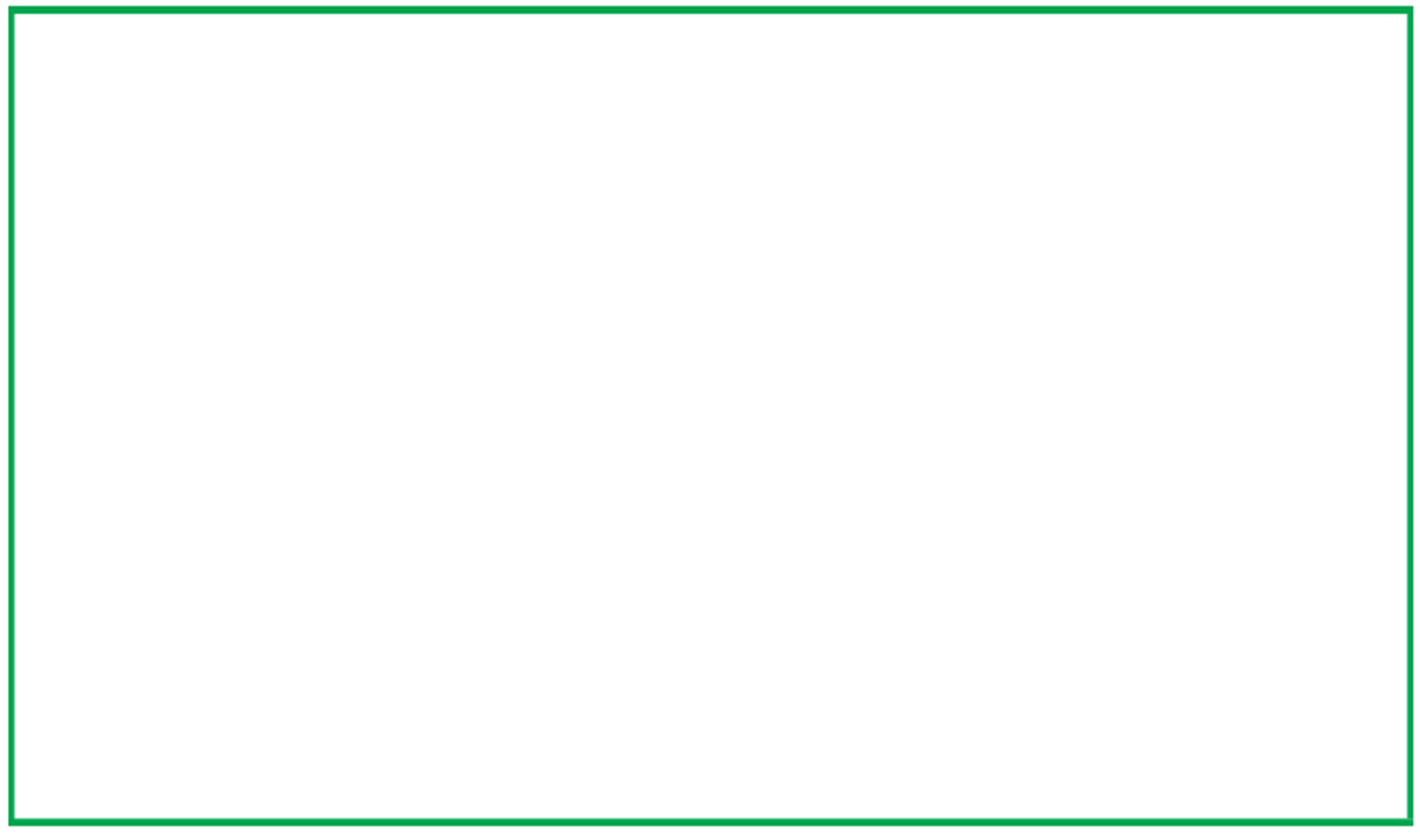 Решение:
CИ:
Дано:
Задание